واجبات الصلاة
واجبات الصلاة
واجبات الصلاة ثمانية , هي :
جميع التكبيرات , غير تكبيرة الإحرام
قول ( سبحان ربي العظيم ) في الركوع
2
1
الوحدة
2
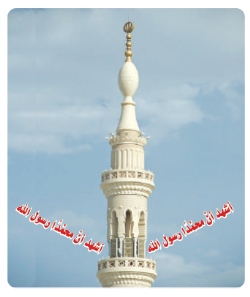 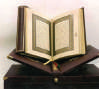 واجبات الصلاة
قول ( سمع الله لمن حمد ) للإمام و المنفرد , لا للمأموم
3
الدرس السادس
قول ( ربنا و لك الحمد ) للإمام و المأموم و المنفرد
4
واجبات الصلاة
نشاط 1        استنتج التكبيرات الواجبة ؟
تكبيرة القيام من التشهد الأول
الوحدة
2
تكبيرة السجود
تكبيرة الرفع من السجود
تكبيرة الركوع
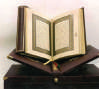 الدرس السادس
واجبات الصلاة
4
2
1
3
قول ( رب اغفر لي رب اغفر لي ) بين السجدتين
قول ( سبحان ربي الأعلى ) في السجود
6
5
الوحدة
2
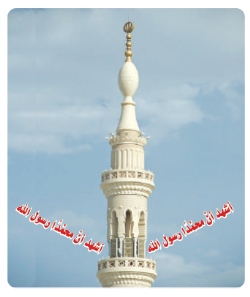 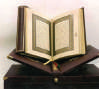 واجبات الصلاة
التَّشهد الأول و الجلوس له
7
الصلاة على النبي صلى الله عليه و سلم بعد قراءة التشهد الأخير
الدرس السادس
8
واجبات الصلاة
تجدنا  في جوجل
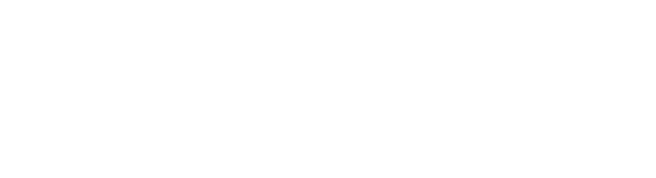 الفرق بين الركن و الواجب
الوحدة
2
و يختلفان فيما يلي :
* الركن إذا تركه المصلي ناسياً أو جاهلاً فإنه يجب عليه أن يأتي به و بما بعده و يسجد للسهو
* الواجب إذا تركه المصلي ناسياً أو جاهلاً فإنه يسقط و يسجد للسهو
يتفق الركن و الواجب في :
أن من تعمَّد ترك شيء منهما بطلت صلاته
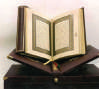 الدرس السادس
واجبات الصلاة
* - الخشوع في الصلاة :
الوحدة
2
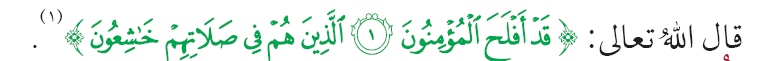 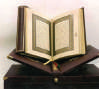 * - الخشوع هو سكون الأعضاء في الصلاة و عدم انشغال القلب في الصلاة و استحضار ما يقوله و يفعله في الصلاة .
الدرس السادس
واجبات الصلاة
* - الأسباب المعينة على الخشوع في الصلاة :
الوحدة
2
1- محبة الله و تعظيمه و رجاؤه و الخوف منه
2- استشعار الوقوف بين يدي الله عز وجل و إظهار الذل و الانكسار له سبحانه
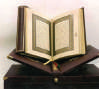 3- الحضور إلى الصلاة مبكراً
4- المشي إلى الصلاة بسكينة و وقار
الدرس السادس
5- الانشغال أثناء انتظار الصلاة بذكر الله و قراءة القرآن و صلاة النافلة
واجبات الصلاة
6- الحرص على تطبيق السنن القولية و الفعلية في الصلاة
الوحدة
2
7- تدبر معاني ما يقرؤه أو يسمعه من إمامه من تكبير و تسبيح وتحميد و تلاوة
8- تجنب ما يشغل المصلي عن الخشوع في صلاته
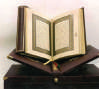 9- النظر إلى موضع السجود
الدرس السادس
واجبات الصلاة
نشاط 2            أذكر ما يمنع الخشوع في الصلاة :
العبث في الصلاة
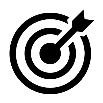 1
الوحدة
2
عدم تدبر ما يسمعه أو ما يقرأه من قرآن و تسبيح و تحميد
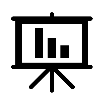 2
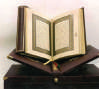 الانشغال بأمور الدنيا و عدم الطمأنينة في الصلاة
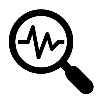 3
الدرس السادس
واجبات الصلاة
* - آثار الصلاة في سلوك المسلم :
الوحدة
2
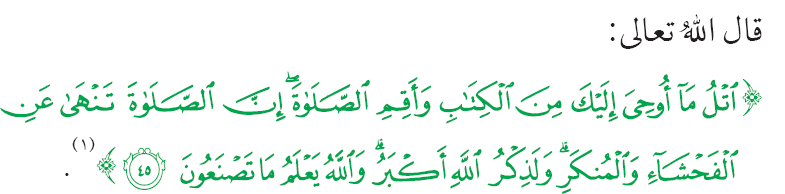 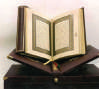 الدرس السادس
واجبات الصلاة
آثار الصلاة في سلوك المسلم :
INFOGRAPHIC TIMELINES
2
4
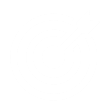 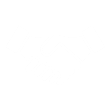 وأدَّاها مع الجماعة
و ااستشعر أن الله تعالى يراه
3
1
5
و تَذَكَّر وقوفه بين يدي الله عزَّ و جل
و تمَّم شروطها و أركانها و واجباتها
إذا حافظ المسلم على الصلاة
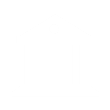 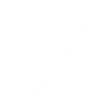 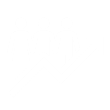 إذا فعل ذلك فإنَّه :
الوحدة
2
*- يزداد إيمانه
*- و يستنير قلبه
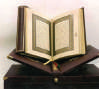 *- و تقوى رغبته في الخير
*- و تقل أو تنعدم رغبته في الشَّر
الدرس السادس
*- و لذا فإن صلاته تأمره بالمعروف والخير, وتنهاه عن الوقوع في المعاصي و المنكرات
واجبات الصلاة
انتهى الدرس